Good Afternoon
Please sit with your new groups and take out a few pieces of binder paper and your vocabulary chart.
Discuss at your table
What are some of the characteristics of a Revolution? 
Speculate on what an Industrial Revolution might be.
What do you know about Industry?
What do you know about Railroads?
Have any members of your family worked in a factory?
Why study the Industrial Revolution?
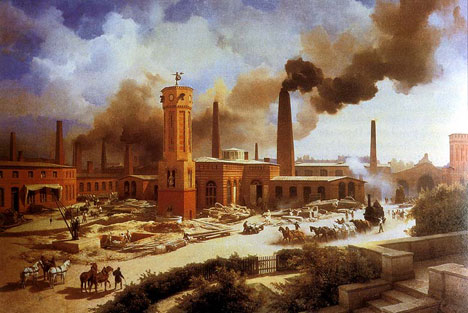 All nations face problems of industrialization, such as air and water pollution, acid rain and crowded cities.
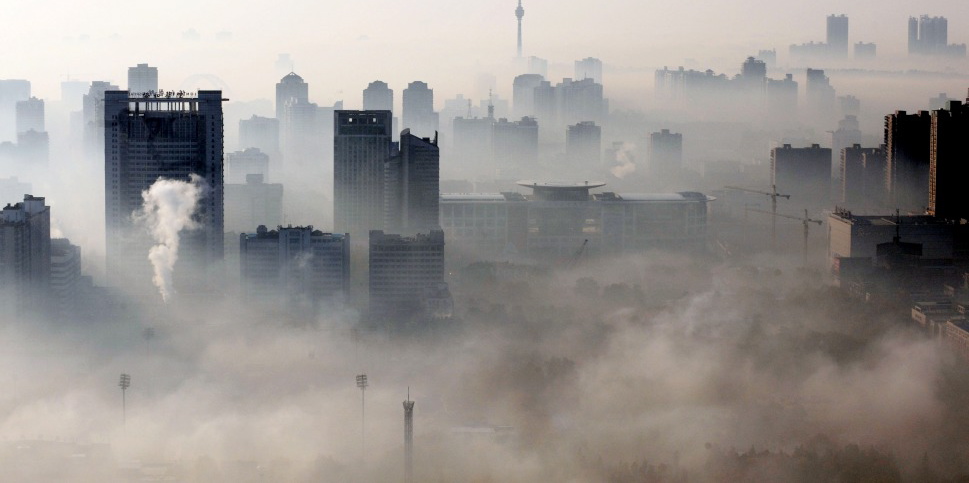 Today’s global society depends on transportation and communication that can be traced back to the Industrial Revolution.
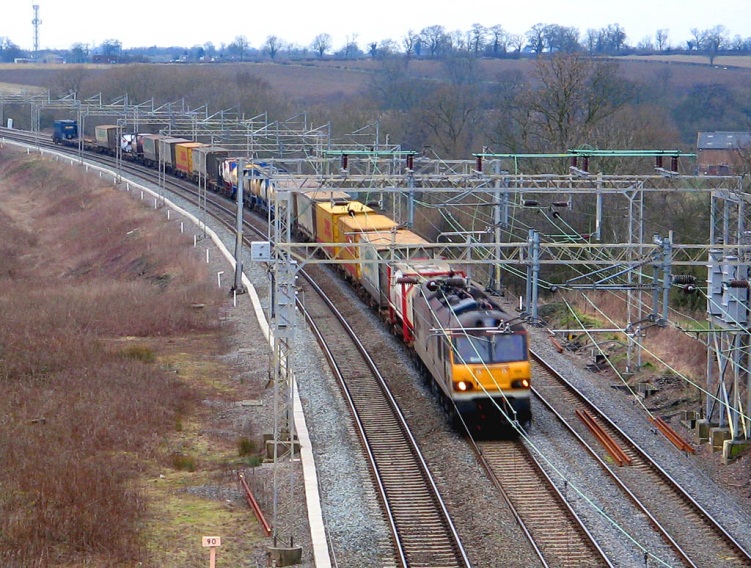 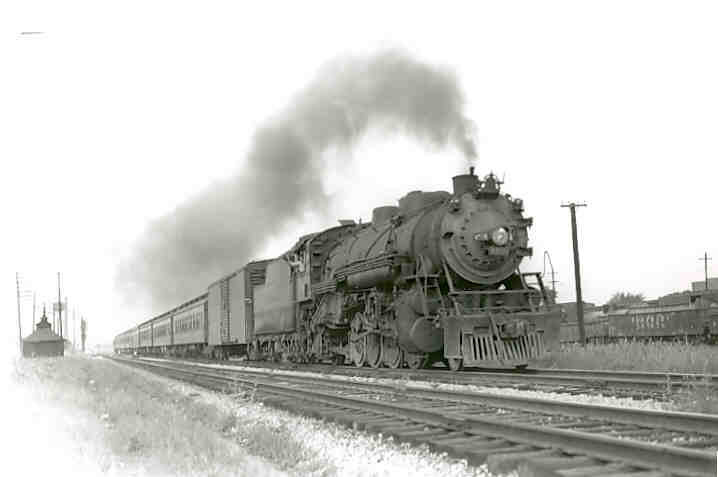 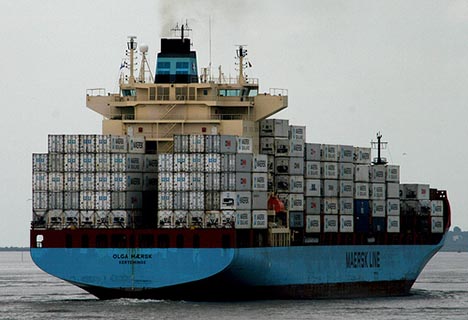 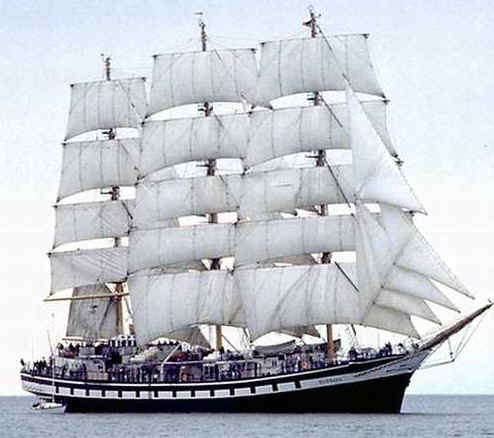 Industrialized nations such as the US and  those in western Europe continue to use low-wage labor from less-industrialized nations.
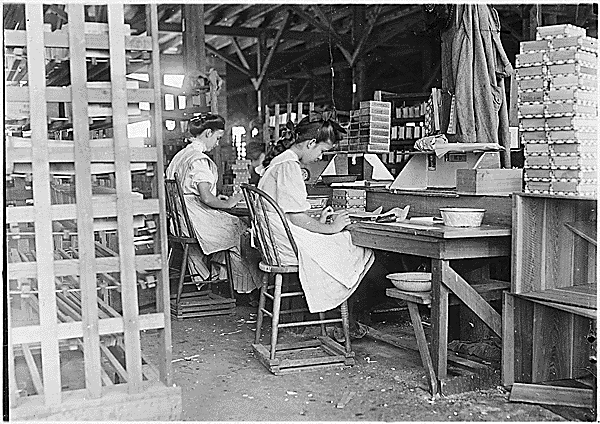 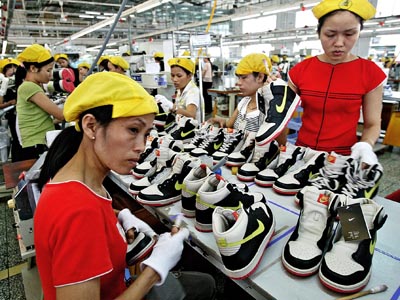 Socialism and Communism have increasingly given way to capitalism, causing major global upheavals in places such as Russia and eastern Europe.
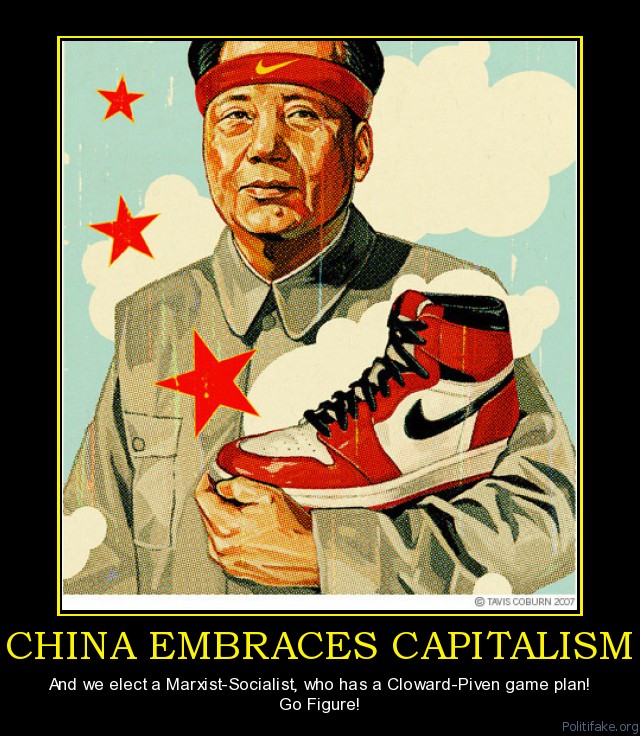 Tensions continue between the industrialized nations of Europe and North America and less developed nations such as those in Africa and South America.
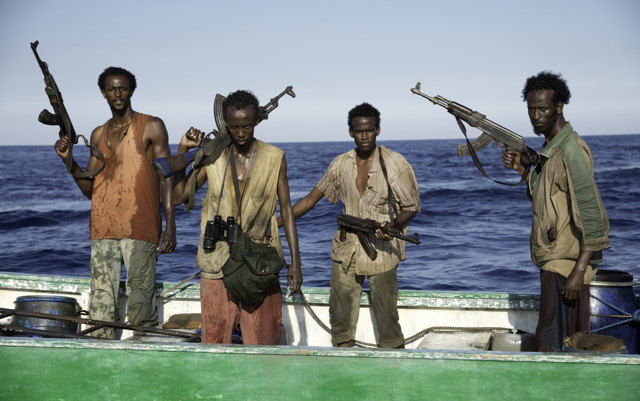 What are fair working conditions?
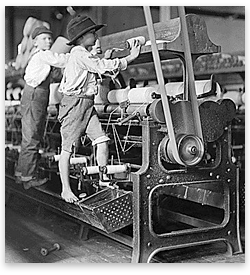 What do you see in this image? 
Would you attempt to change your working conditions in the factory? 
Would you join a union, go to school or run away?
The Beginnings of Industrialization
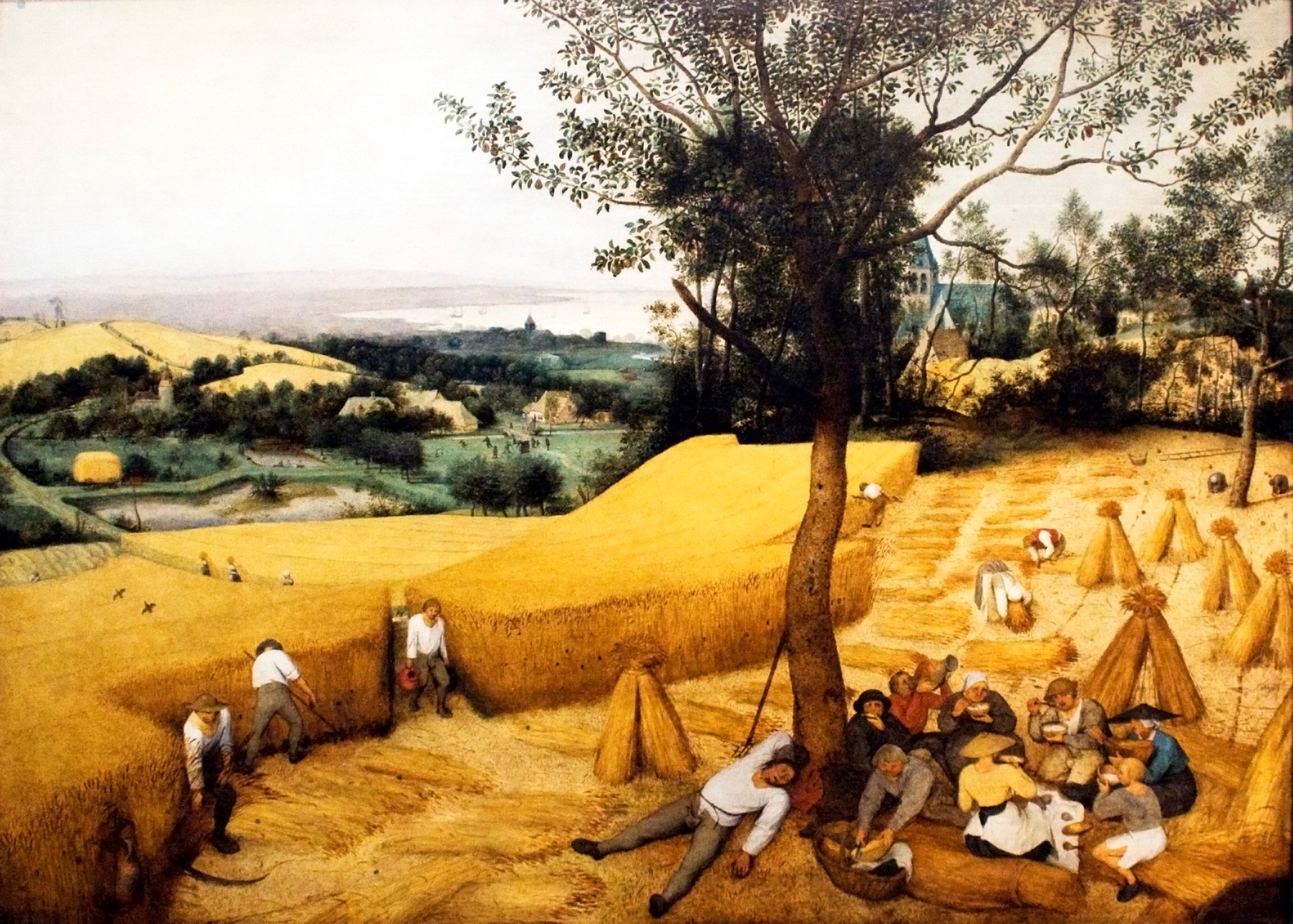 Industrial Revolution Begins in Britain
New Ways of Working 
Industrial Revolution- greatly increases output of machine-made goods 
Revolution begins in England in the middle 1700’s
The Agricultural Revolution Paves the Way
Enclosures- large fields enclosed by fences 
Wealthy landowners buy, enclose land once owned by village farmers.
Enclosures allow experimentation with new agricultural methods.
Jethro Tull’s Seed Drill
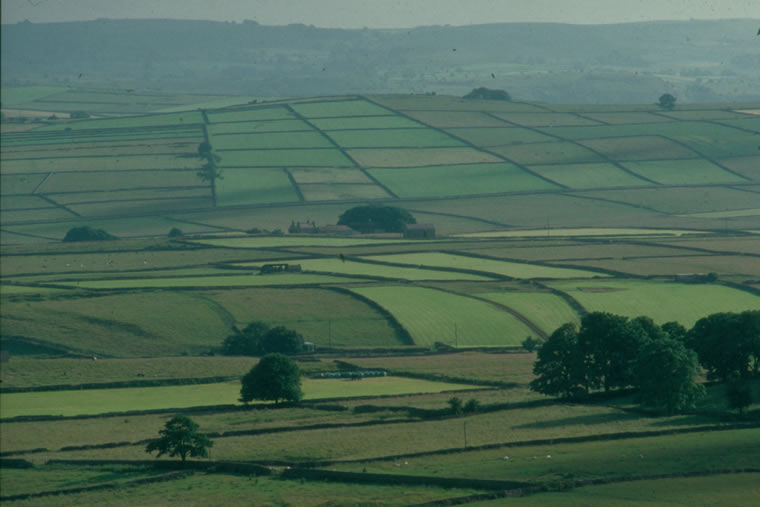 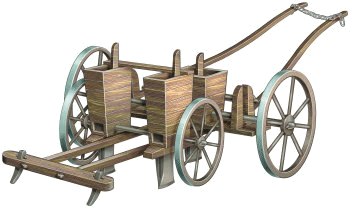 Rotating Crops 
Crop rotation- switching crops each year to avoid depleting the soil 
Livestock breeders allow only the best to breed, improves the food supply
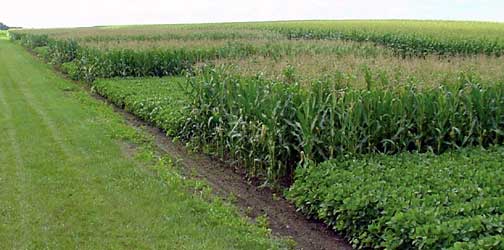 Why does the Industrialization Revolution Began in England?
Britain has natural resources- coal, iron, rivers, harbors 
Expanding economy in Britain encourages investment.
Highly developed banking system to loan money and invest in new industries. 
Politically stable, Parliament passes laws that help businesses 
Has all needed factors of production- land, labor, capital
Inventions Spur Industrialization
Changes in the Textile Industry
Weavers work faster with flying shuttle and spinning jennies.
Water frame uses water power to drive spinning wheels 
Power loom, spinning mule speed up production, improve quality
Factories- buildings the contain machinery for manufacturing 
Cotton gin boosts American cotton production to meet British demand.
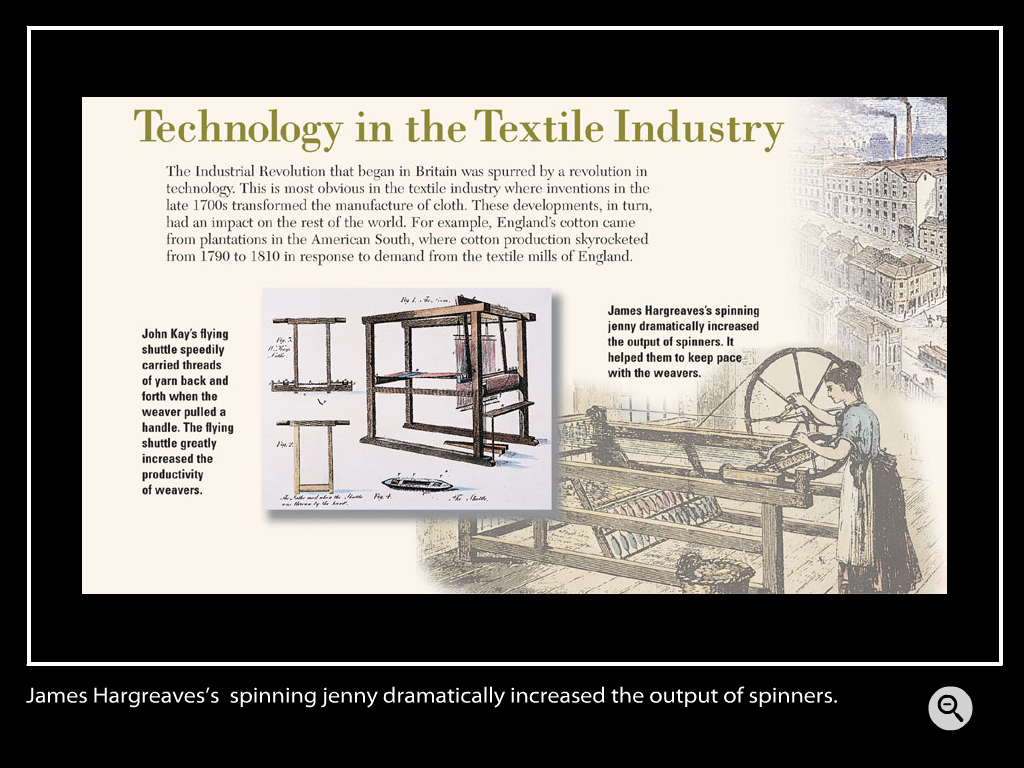 In 1793 American Eli Whitney invents the cotton gin and cotton production skyrocketed.
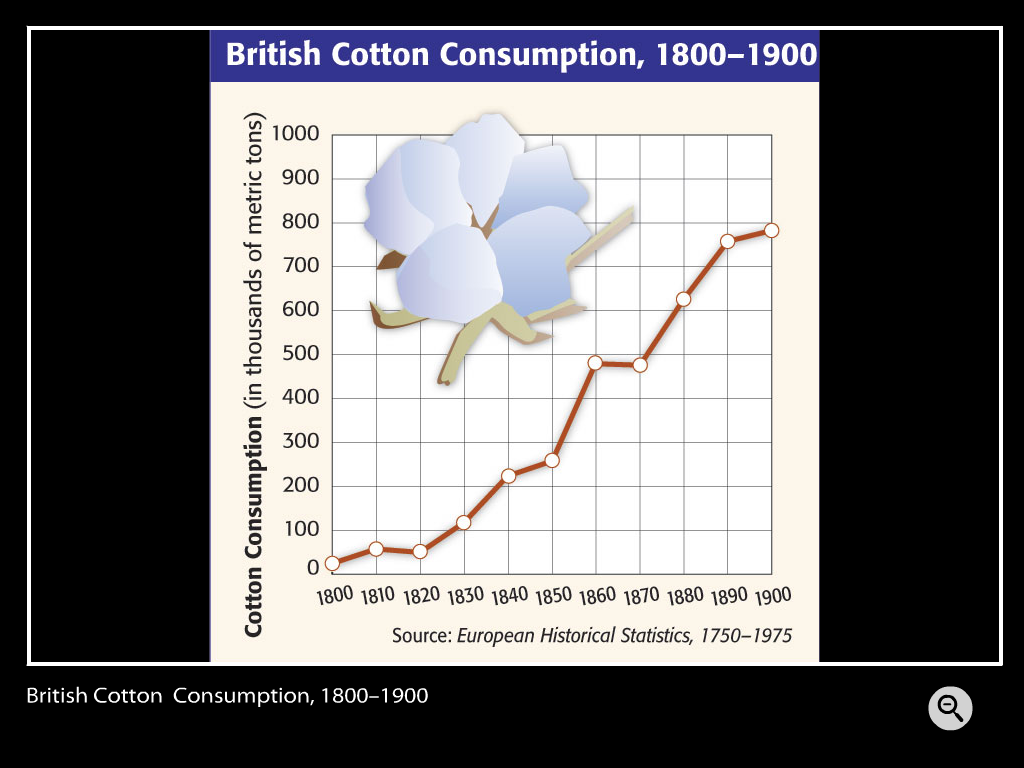 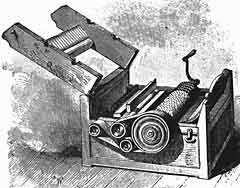 Improvements in Transportation
Watt’s Steam Engine 
Need for cheap, convenient power spurs development of steam engine
James Watt improves steam engine, financed by Matthew Boulton 
Boulton was an entrepreneur- organizes, manages, takes business risks
Good Afternoon
Please take out the following:
Notes from yesterday
Writing Prompt 1
Unit Calendar
Something to write with
Match the definition to the term
Resources needed to produce goods and services; land, labor, and capital
The process of developing machine production of goods.
Fencing off of land
Planting different vegetables and  grains to restore nutrients.
A person who organizes, manages, and takes on the risks of a business.
Crop rotation 

Enclosures

Entrepreneur

Factors of production

Industrialization
6. Which is not a reason that the Industrial Revolution began in Britain?
Water power and coal to fuel new machines.
A small population of workers
Iron ore to construct new machines
Harbors from which its merchant ships set sail
7. What system in Britain contributed to the country’s industrialization?
Transportation system
Sound system
Market system
Banking system
8. The first industry to transform is the ______________.
Coal industry 
Iron industry
Textile industry
Transportation industry
9. Which of the following is not an early invention?
Flying shuttle
Spinning Jenny
Water Frame
Power mule
10. This American invented the Cotton Gin?
Samuel Slater
James Watt
Edmund Cartwright
Eli Whitney
11. The introduction of this invention made travel easier?
Steam Engine
Power Mule
Flying Shuttle
Heavy Wagon
12. This inventor’s steamboat, the Clermont, ferried passengers along the Hudson River?
James Watt
Robert Fulton
Matthew Boulton
Eli Whitney
13. Which of the following is an American invention?
McCormick’s Reaper
Morse’s Telegraph
Singer’s Sewing Machine
All are American inventions
Match the definition to the term
Resources needed to produce goods and services; land, labor, and capital
The process of developing machine production of goods.
Fencing off of land
Planting different vegetables and  grains to restore nutrients.
A person who organizes, manages, and takes on the risks of a business.
Crop rotation 

Enclosures

Entrepreneur

Factors of production

Industrialization
6. Which is not a reason that the Industrial Revolution began in Britain?
Water power and coal to fuel new machines.
A small population of workers
Iron ore to construct new machines
Harbors from which its merchant ships set sail
7. What system in Britain contributed to the country’s industrialization?
Transportation system
Sound system
Market system
Banking system
8. The first industry to transform is the ______________.
Coal industry 
Iron industry
Textile industry
Transportation industry
9. Which of the following is not an early invention?
Flying shuttle
Spinning Jenny
Water Frame
Power mule
10. This American invented the Cotton Gin?
Samuel Slater
James Watt
Edmund Cartwright
Eli Whitney
11. The introduction of this invention made travel easier?
Steam Engine
Power Mule
Flying Shuttle
Heavy Wagon
12. This inventor’s steamboat, the Clermont, ferried passengers along the Hudson River?
James Watt
Robert Fulton
Matthew Boulton
Eli Whitney
13. Which of the following is an American invention?
McCormick’s Reaper
Morse’s Telegraph
Singer’s Sewing Machine
All are American inventions
The Railway Age Begins
Steam-Driven Locomotives
In 1804, Richard Trevithick builds first steam-driven locomotive
In 1825, George Stephenson builds worlds first railroad line.
Water Transportation 
Robert Fulton builds first steamboat, the Clermont, in 1807
England’s water transport improved by system of canals. 
Road Transportation
British roads are improved; companies operate them as toll roads.
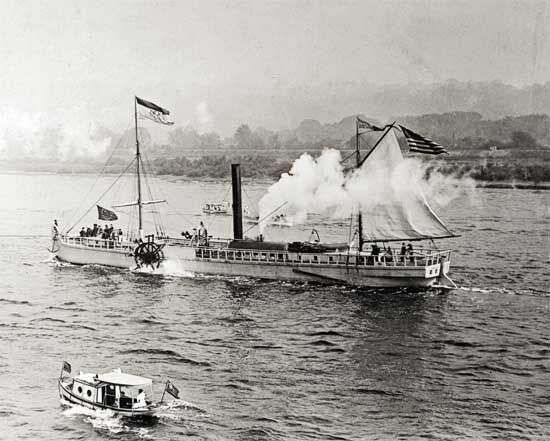 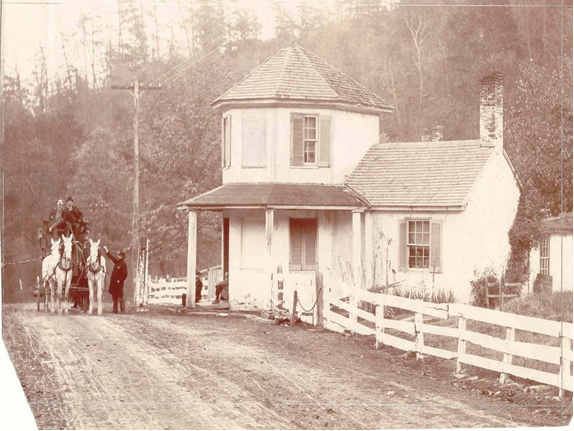 The Liverpool-Manchester Railroad
Entrepreneurs build railroad from Liverpool to Manchester.
Stephenson’s Rocket acknowledged as the best/fastest locomotive  in 1829 going more than 24 mph.
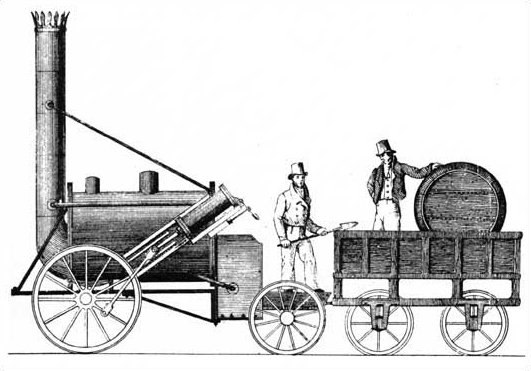 Railroads Revolutionize Life in Britain
Railroads spur industrial growth, create jobs
Cheaper transportation boosts many industries; people move to cities.
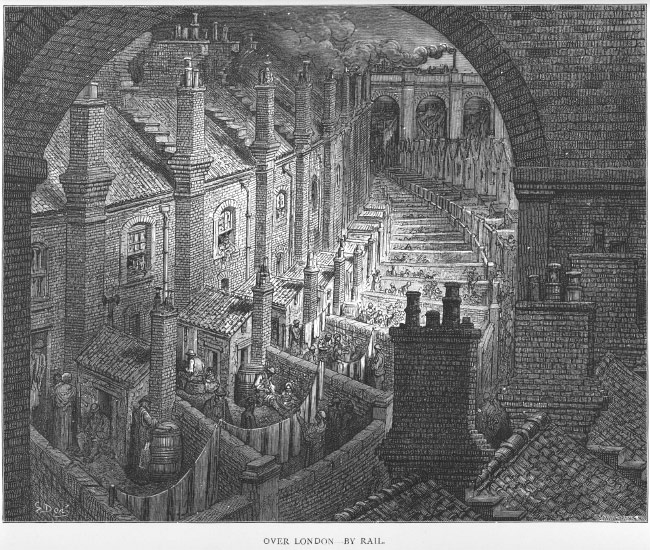 Writing Prompt 1
Was the revolution in agriculture necessary to the Industrial Revolution? Explain using  evidence from the textbook
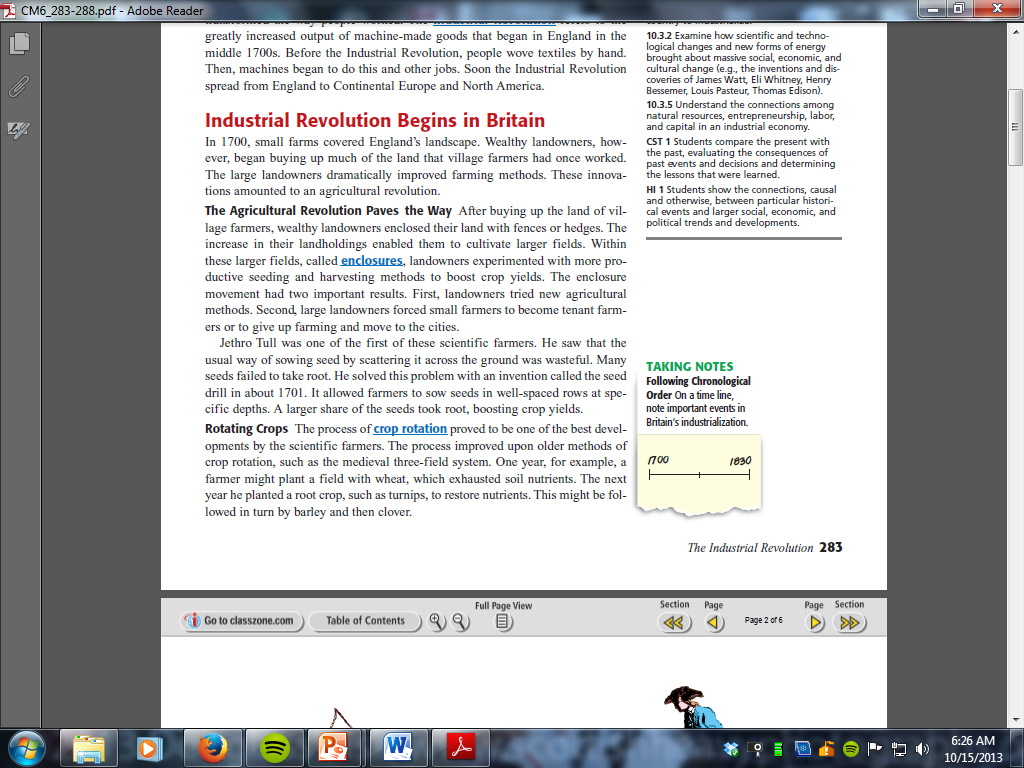 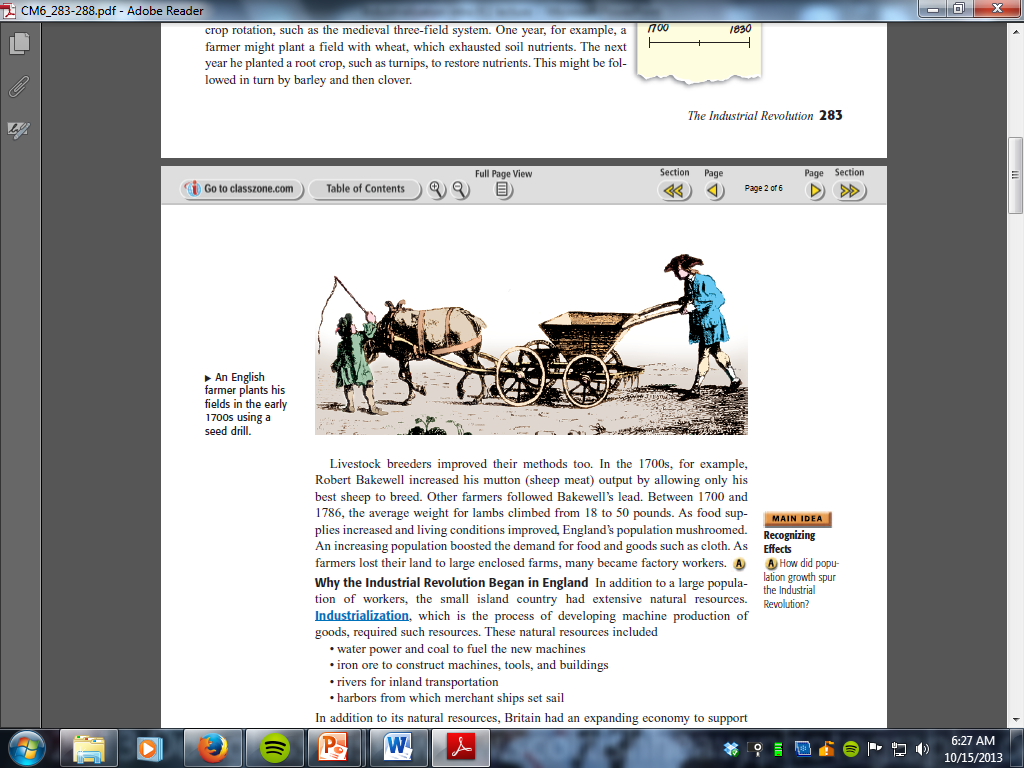 Developing Strong CLAIM statements
Use pages 12-13 of the toolkit.
Cross off all of “thesis” and change them to claim. 
There will be 28 changes. 
Highlight the 4 ways you can tell a strong claim statement from a weak one. 

Take a look at your claim statement from WP1.
Is it strong or weak? 
How could you make it even stronger?